The Story of Naaman
2 Kings 5
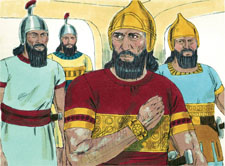 The Story of Naaman
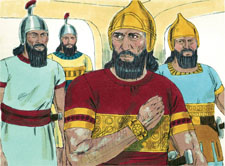 A good man with a problem, vs.1
A young girl with a solution, vs.2-4
The king makes the request, vs.5-7 
 Elisha has the solution, vs.8-10
The problem of human pride and human wisdom, vs.11-12
A humble plea heeded, vs.13-14
An offer of gratitude, vs.15-19
Human greed beguiles Gehazi, vs.20-24
Be sure your sin will find you out, vs.25-27
The Plan of Salvation
Hear the Gospel of Christ, Acts 18:8
Believe in Jesus Christ,  Rom.5:1
Repent and Turn to God, Acts 17:30
Confess Jesus Before Men, Acts 8:37
Baptized Into Christ, Gal.3:26-27
        -------------------------------
Grow And Be Faithful, 1 Pet.2:2
If Err As a Christian: Repent and Pray God  Acts 8:22
This Do In Remembrance of Me
And when he had given thanks, he brake it, and said, Take, eat: this is my body, which is broken for you: this do in remembrance of me.
After the same manner also he took the cup, when he had supped, saying, This cup is the new testament in my blood: this do ye, as oft as ye drink it, in remembrance of me.
For as often as ye eat this bread, and drink this cup, ye do show the Lord's death till he come.  1Cor.11:24-26
The Collection
“Now concerning the collection for the saints, as I have given order to the churches of Galatia, even so do ye.   
Upon the first day of the week let every one of you lay by him in store, as God hath prospered him, that there be no gatherings when I come.” 1Cor.16:1-2